Sutil y cautivador mundo del cine y la televisión
Por
Tashany Reynolds de Neil
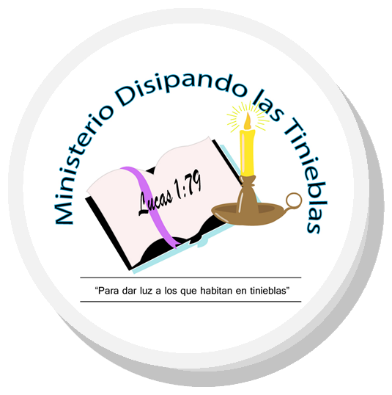 ¿ES MALA LA TELEVISION?
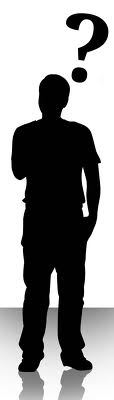 ¿ES MALO IR AL CINE?
Batalla por nuestras almas
“Porque no tenemos lucha contra sangre y carne, sino contra principados, contra potestades, contra los gobernadores de las tinieblas de este siglo, contra huestes espirituales de maldad en las regiones celestes”
Efesios  6:12
Agentes involucrados
POR PARTE DE DIOS
POR PARTE DE SATANAS
El Espiritu Santo. 
La providencia de sus angeles.
Instrumentos humanos
Los angeles caidos
Satanas mismo
Instrumentos humanos
Con el pasar de los años, la televisión el cine, pasaron de esto:
A esto:
Escrito esta
Daniel 12:4
Ya sea para…
“… Y la ciencia aumentara”
BIEN



MAL
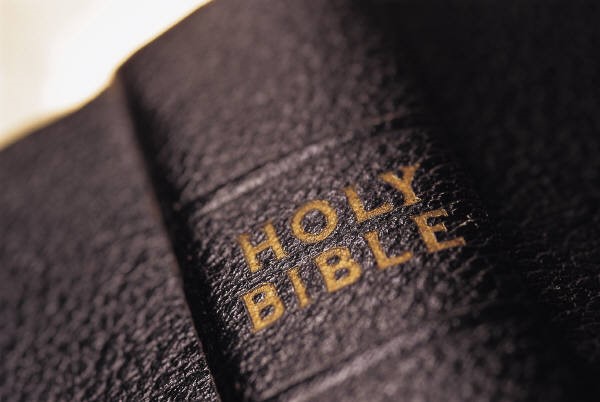 Surge una interrogante…
Y si la programacion actual en los  cine y en la television esta siendo controlado por personas que han perdido todo temor de Dios, personas que han dado rienda suelta a sus mas bajas pasiones, personas que LITERALMENTE se han confabulado con el enemigo, en aras de lograr un proposito?
¿Cual proposito?
[Speaker Notes: Desvirtuar la ley de Dios, y a Dios mismos,  derrumbar todo pilar que lleve al camino de la salvacion, Y estos agentes humanos, los cuales les mencione al principio,  se ha apropiado de ese objetivo cual si fuera propio…  Muchos son los medios por los cuales el enemigo busca cumplir sus objetivos, pero ha encontrado en este el mas “sutil y cautivador” de todos.]
“El mundo es un teatro: Los actores, sus habitantes, se preparan para desempeñar su parte en el último gran drama. en cuanto a las grandes masas humanas, no hay unidad, excepto cuando los hombres se confederan para realizar sus propósitos egoístas. Dios está observando. Sus propósitos con respecto a sus súbditos rebeldes, serán cumplidos. El mundo no ha sido entregado en las manos de los hombres, aun cuando Dios permite que los elementos de la confusión y el desorden ejerzan dominio temporariamente. Un poder de abajo está actuando para poner en acción la grandes escenas finales del drama: La venida de Satanás, como si fuera Cristo, y su actuación con todo engaño de iniquidad en aquellos que se unen en sociedades secretas. Los que se entregan a la pasión por confederarse están llevando a cabo los planes del enemigo. La causa será seguida por el efecto.”
MARANATA: EL SEÑOR VIENE!CAP. GRAN TERROR INMINENTE
A continuacion
Veremos algunos ejemplos claros de como la programacion tanto del cine como de la television, entran en serios conflictos con verdades y principios fundamentales  de nuestra fe, y como estas desvirtuan el plan de salvacion.
LA TELEVISION
SERIES
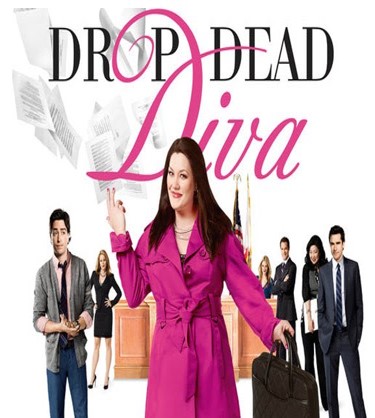 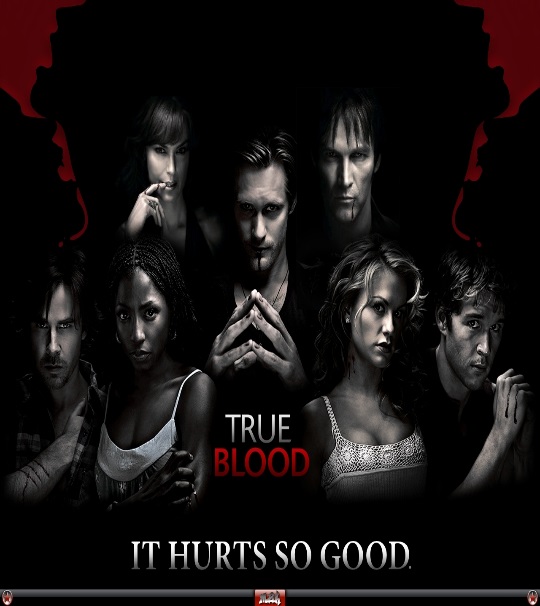 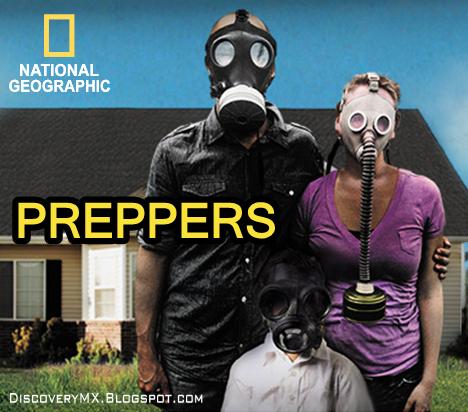 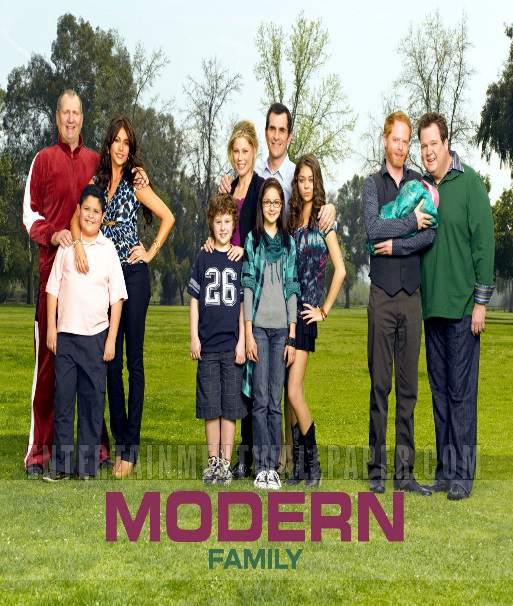 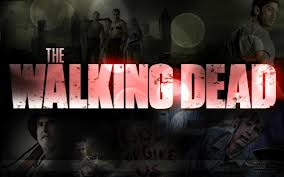 Drop Dead Diva
Sinopsis del la serie
La serie se enfoca en una frívola rubia aspirante a modelo,  Camino a su audición  muere en un choque automovilístico, por estar conversando por su teléfono móvil. Cuando su alma entra a las puertas del cielo (una versión de oficina del mismo), el portero, después de consultarla en la base de datos, la declara una "egocéntrico cero", es decir, en su vida terrestre hizo cero acciones buenas, así como cero acciones malas.  Inconforme con lo que escucha y ante un descuido del portero, la chica presiona el botón de "regreso" en la computadora, pensando que de este modo regresaría a la Tierra en su cuerpo original, pero regresa a la vida, solo que se encuentra en el cuerpo de otra mujer,
The walking Dead
Sinopsis del la serie
The Walking Dead cuenta la historia de las secuelas de un apocalipsis zombi, siguiendo a un pequeño grupo de supervivientes que viajan a través de EEUU en busca de un nuevo hogar, lejos de las hordas de zombis. Tras despertar de un coma en un hospital abandonado, el oficial de policía Rick Grimes se da cuenta de que el mundo que conocía no existe, está ahora devastado por una epidemia zombi de proporciones apocalípticas. A las afueras de Atlanta, un pequeño campamento lucha por sobrevivir mientras los muertos-vivientes los acechan a cada
Medium
Sinopsis de la serie
Esposa y madre de tres hijas, trabaja como ayudante del fiscal.
Desde el primer episodio la protagonista presenta a los espectadores de la serie sus poderes: hablar con los muertos, predecir el futuro y leer las mentes de los demás. Sus hijas también tienen poderes como la madre.
Peliculas
Estado de los muertos  (La imortalidad del alma)
LA PRIMERA GRAN METNTIRA
Entonces la serpiente dijo a la mujer: No moriréis;
sino que sabe Dios que el día que comáis de él, serán abiertos vuestros ojos, y seréis como Dios, sabiendo el bien y el mal.
Génesis 3: 4-5
La gran mentira original que él dijo a Eva en el Edén: "De seguro que no moriréis," fue el primer sermón que se predicara alguna vez sobre la inmortalidad del alma. Aquel sermón fue coronado de éxito, y le siguieron resultados terribles. Satanás ha inducido a las mentes a recibir ese sermón como verdad, y los predicadores lo proclaman, lo cantan y lo mencionan en sus oraciones.
TESTIMONIOS SELECTOS TOMO 3Cap 13
¿Nos ha dejado el señor en ignorancia en cuanto al estado de los muertos?
NO
REALIDAD BIBLICA
Aún hay esperanza para todo aquel que está entre los vivos; porque mejor es perro vivo que león muerto. Porque los que viven saben que han de morir; pero los muertos nada saben, ni tienen más paga; porque su memoria es puesta en olvido. También su amor y su odio y su envidia fenecieron ya; y nunca más tendrán parte en todo lo que se hace debajo del sol.
Eclesiastés 9:4-6
No sea hallado en ti quien haga pasar a su hijo o a su hija por el fuego, ni quien practique adivinación, ni agorero, ni sortílego, ni hechicero, ni encantador, ni adivino, ni mago, ni quien consulte a los muertos. Porque es abominación para con Jehová cualquiera que hace estas cosas, y por estas abominaciones Jehová tu Dios echa estas naciones de delante de ti.
Deuteronomio 18:10-12
[Speaker Notes: En ninguna parte enseña la Palabra de Dios que el hombre es inmortal. La inmortalidad es atributo de Dios únicamente, "quien solo tiene inmortalidad, que habita en luz inaccesible; a quien ninguno de los hombres ha visto ni puede ver: al cual sea la honra, y el imperio sempiterno. Amén." (1 Tim. 6: 16.)]
La venida del Señor
Tampoco queremos, hermanos, que ignoréis acerca de los que duermen, para que no os entristezcáis como los otros que no tienen esperanza.
 Porque si creemos que Jesús murió y resucitó, así también traerá Dios con Jesús a los que durmieron en él.
  Porque el Señor mismo con voz de mando, con voz de arcángel, y con trompeta de Dios, descenderá del cielo; y los muertos en Cristo resucitarán primero.
 Luego nosotros los que vivimos, los que hayamos quedado, seremos arrebatados juntamente con ellos en las nubes para recibir al Señor en el aire, y así estaremos siempre con el Señor.
Por tanto, alentaos los unos a los otros con estas palabras.

1 Tesalonicenses 4: 13, 15-18
The Preppers
Sinopsis del la serie
La serie explora la vida de los estadounidenses que, siendo personas comunes y corrientes en otros aspectos, cada uno con sus propias creencias, motivaciones y estrategias, se preparan para el fin del mundo tal como lo conocemos. Desde bunkers a fortalezas fuera de red, estas personas, a las que se las conoce como preppers, harán lo imposible para asegurarse de estar preparados para cualquier eventualidad. Y con la evaluación realizada por nuestros especialistas, sabrán cuáles son sus probabilidades de supervivencia si sus peores miedos se hicieran realidad.
Comercial
ESPACIO PARA VIDEO
Comercial
ESPACIO PARA VIDEO
El “fin del mundo” se dará por:
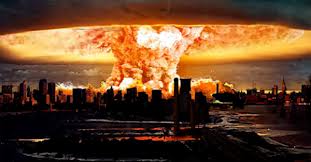 Una bomba nuclear?
Una pandemia global?
Hambruna??
Una crisis económica mundial?
Un desastre natural?
Nos ha dejado el Señor en oscuridad en cuanto a su venida?
Realidad Bíblica
Pero del día y la hora nadie sabe, ni aun los ángeles de los cielos, sino sólo mi Padre.
Mateo 24:36
Porque no hará nada Jehová el Señor, sin que revele su secreto a sus siervos los profetas.
Amos 3:7
Realidad Bíblica
Todo el capítulo 24 de Mateo es una profecía concerniente a los acontecimientos que preceden a este evento, y se usa la destrucción de Jerusalén para tipificar la última gran destrucción del mundo por fuego
Señales en los cielos 
Señales en la tierra 
Falsos profetas
Glotonería e intemperancia 
Hechos de violencia 
Guerras y desastres
Grandes bolas de fuego 
Terremotos e inundaciones
Crimen, hambres, pestilencia
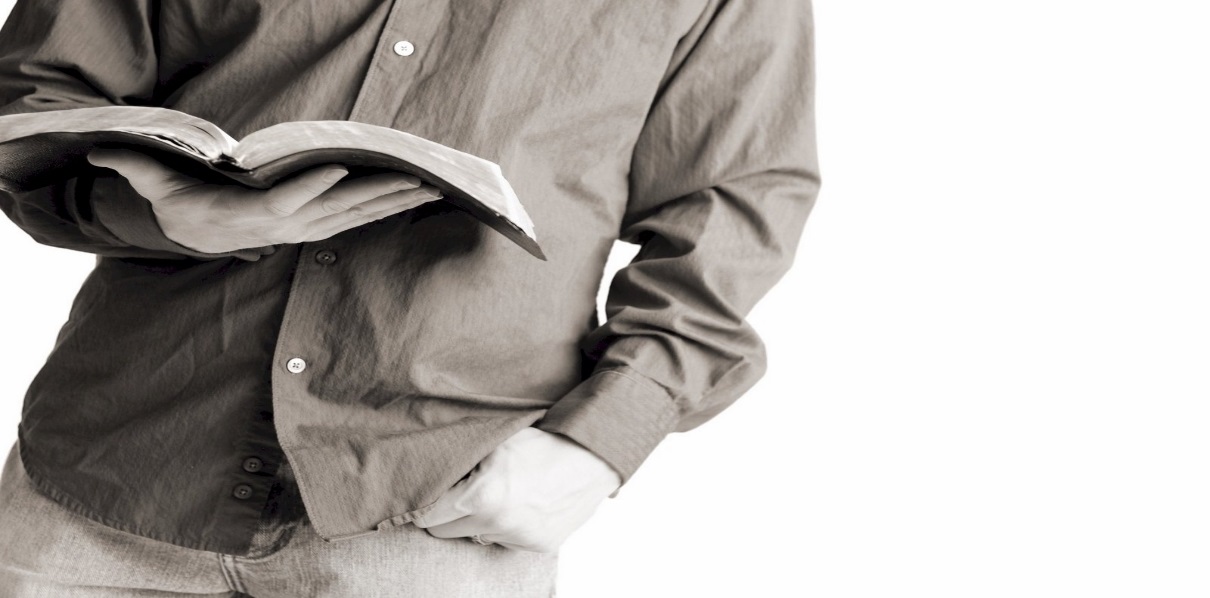 [Speaker Notes: "No pasará esta generación, que todas estas cosas no acontezca". Estas señales han aparecido. Podemos saber con seguridad que la venida del Señor está cercana.”
Deseado de Todas las Gentes 585-586]
Comercial
ESPACIO PARA VIDEO
[Speaker Notes: La más reciente campaña de Axe aprovecha el interés del público en el supuesto evento apocalíptico del 2012 para burlarse un poco de lo que la gente espera que ocurra y mostrar como mientras más cambian las cosas más siguen igual.]
“Después hubo una gran batalla en el cielo: Miguel y sus ángeles luchaban contra el dragón; y luchaban el dragón y sus ángeles; pero no prevalecieron, ni se halló ya lugar para ellos en el cielo.”
Apocalipsis 12:7-8
Todos debieran entender que Satanás fue una vez un ángel muy exaltado. Su rebelión hizo que fuera echado del cielo, pero no destruyó sus facultades ni hizo de él una bestia. Desde su caída, volvió su poderosa fuerza contra el gobierno del Cielo. Se ha estado volviendo más astuto, y ha aprendido cuál es la manera en que puede triunfar más completamente al presentar sus tentaciones a los hijos de los hombres.
TESTIMONIOS SELECTOS TOMO 3Cap 13
Infantil
ESPACIO PARA VIDEO
Otros puntos en conflicto
Institucion del matrimonio.
Una vida sin esperanza.
La exaltacion del YO.
Genero ( Homsexualidad)
VESTIOS CON LA ARMADURA DE DIOS
EFESIOS 6:10-13